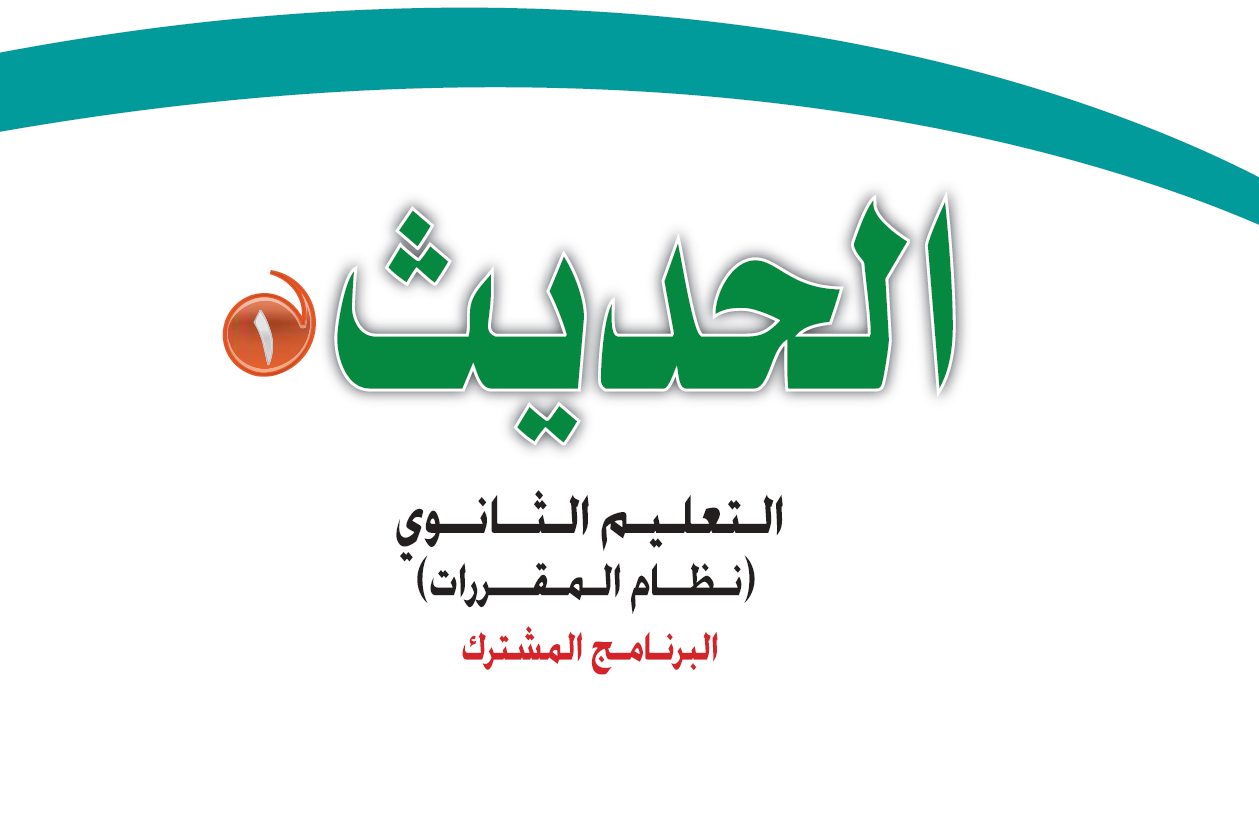 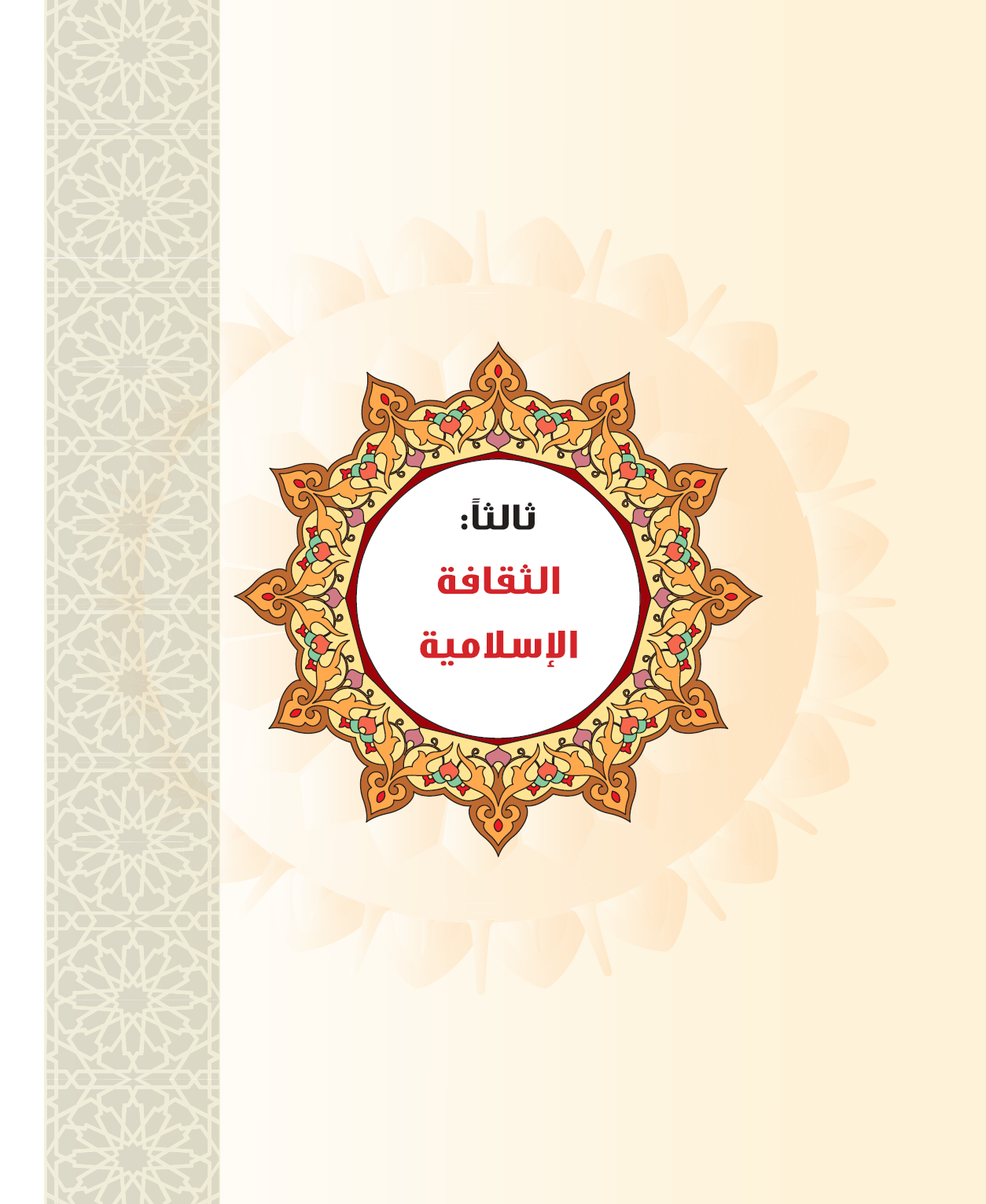 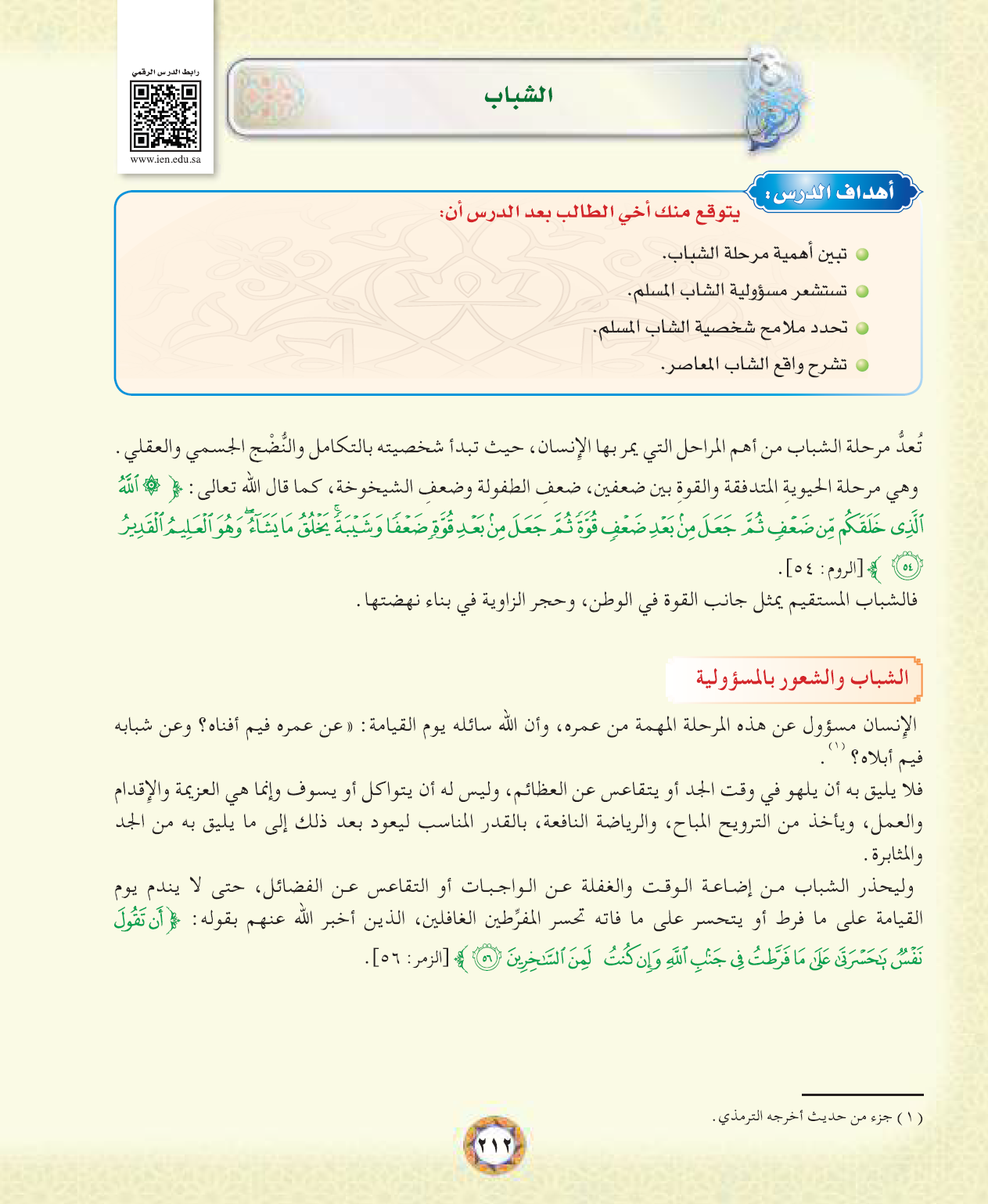 س: علل: تعد مرحلة الشباب من أهم المراحل التي يمر بها الإنسان ؟
س: عن ماذا يسأل الإنسان في مرحلة الشباب يوم القيامة ؟
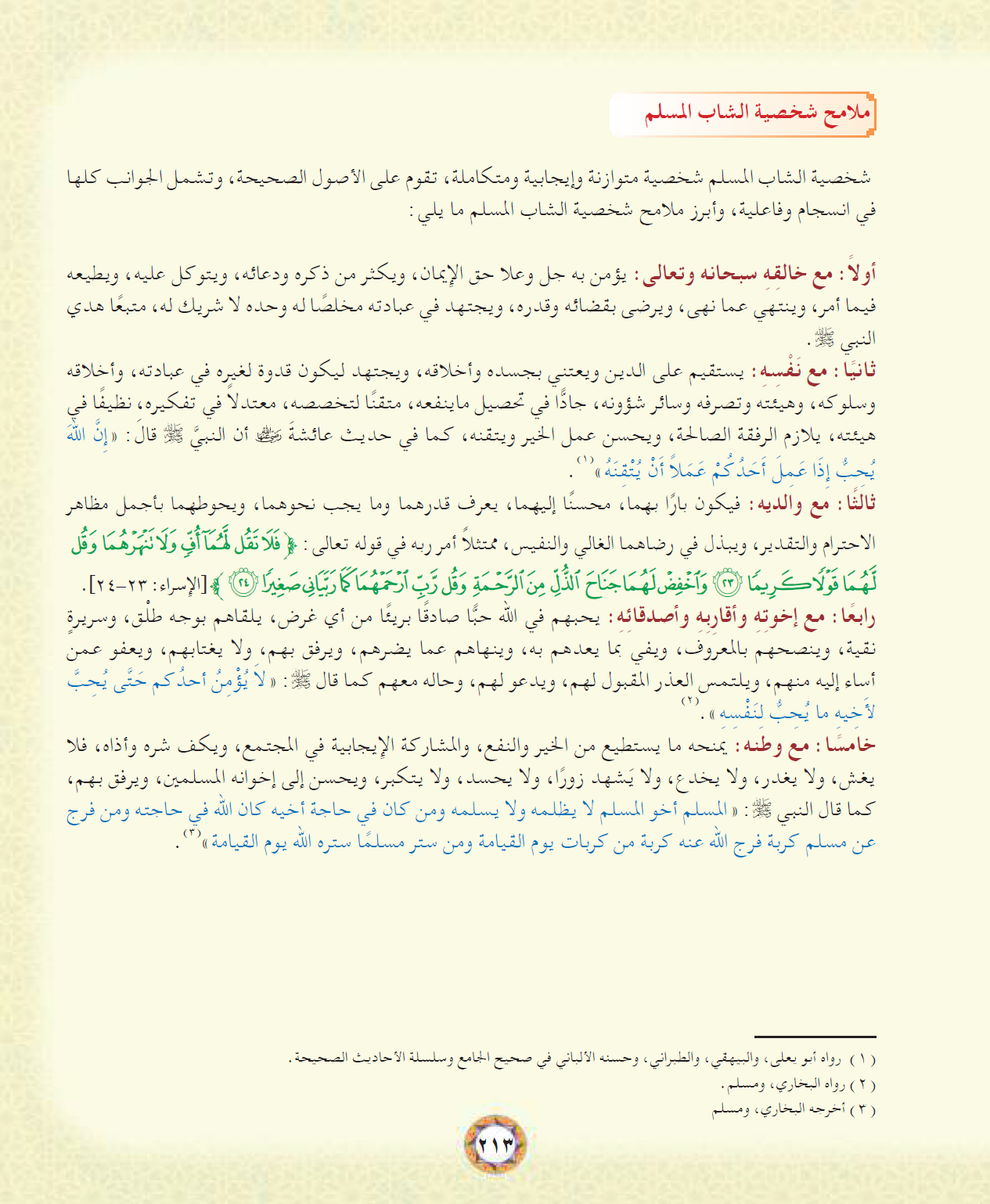 س: بين أهم ملامح شخصية الشاب المسلم ؟
ج2:
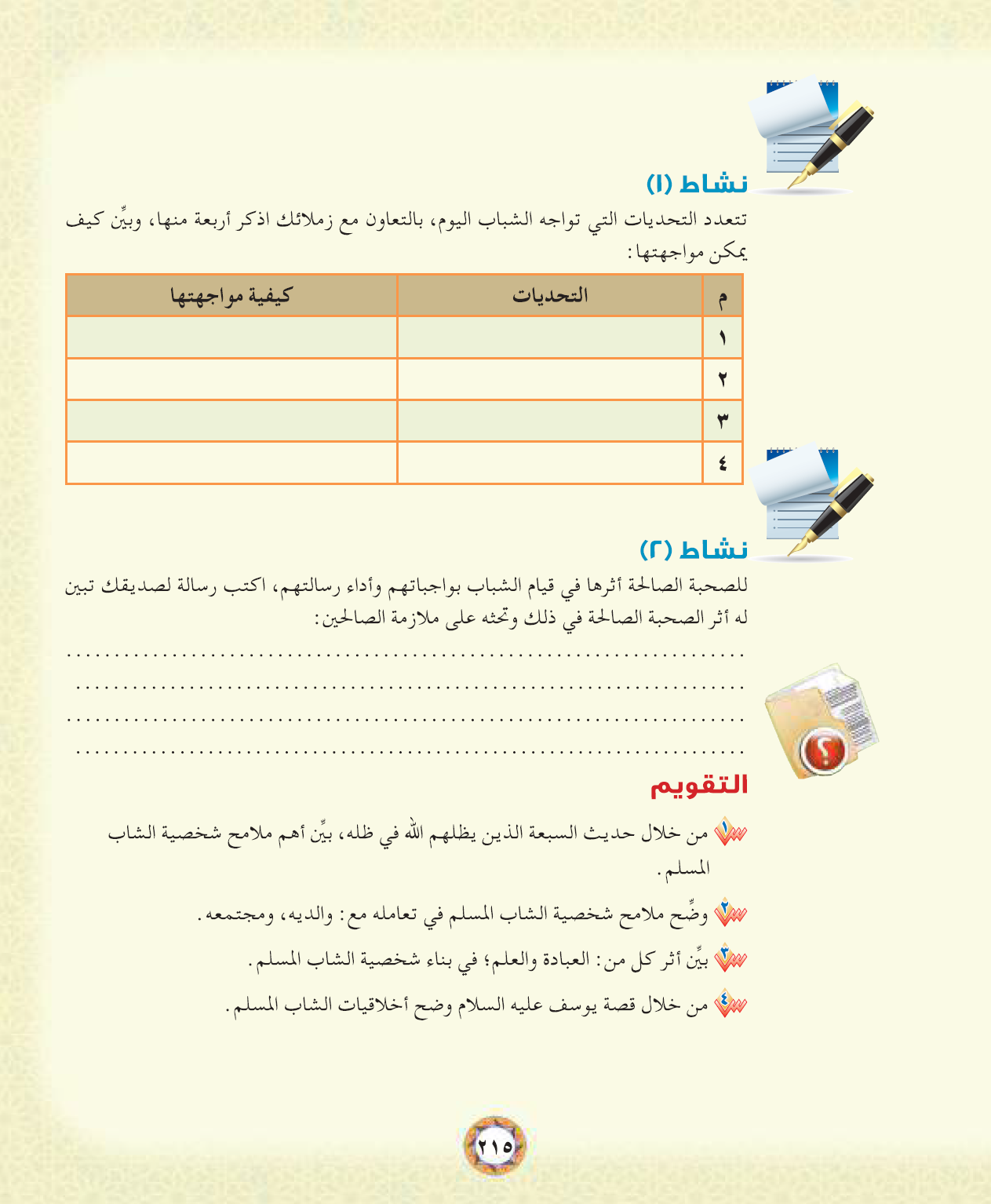 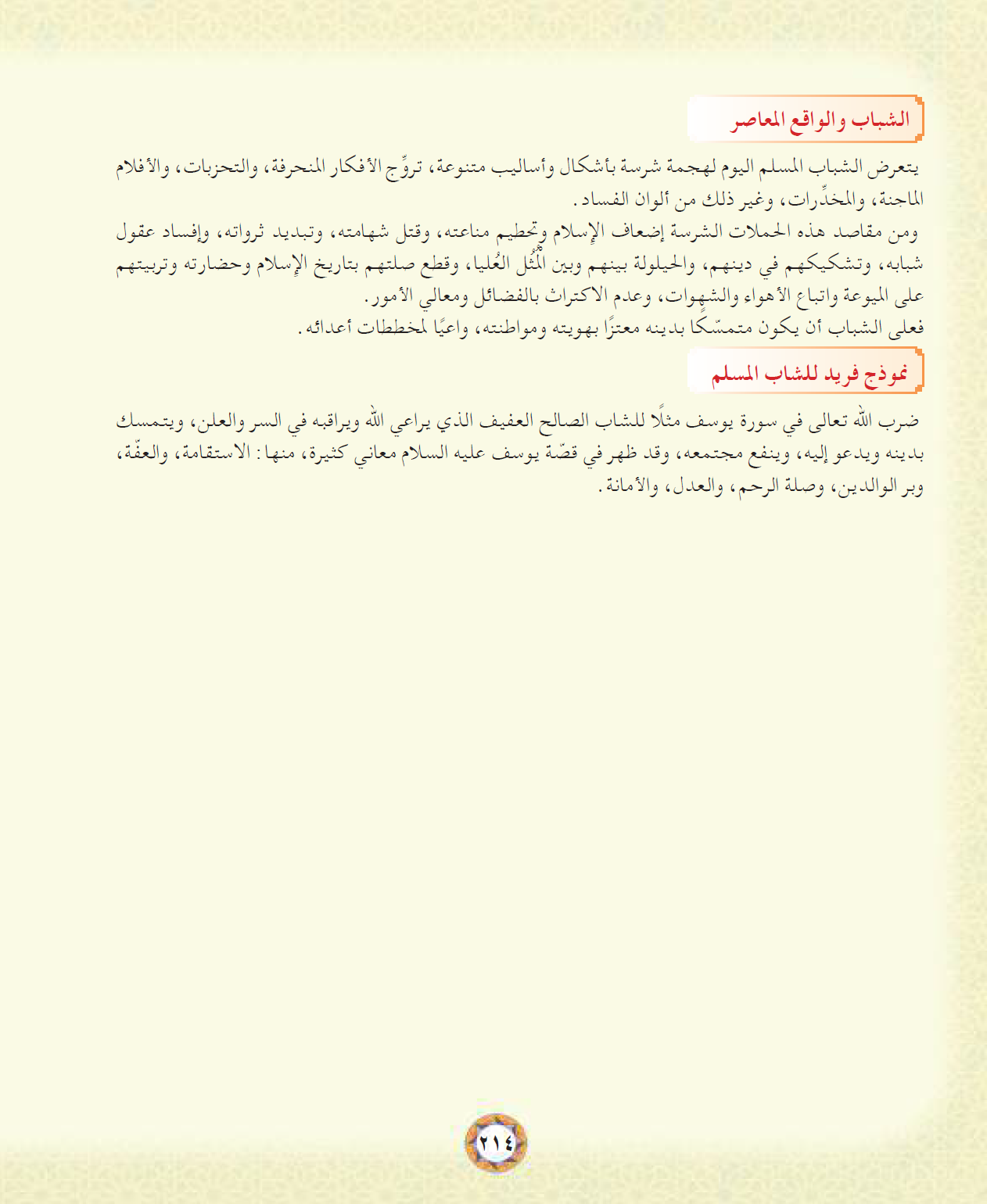 س: ما التحديات التي يواجهها الشباب اليوم ؟
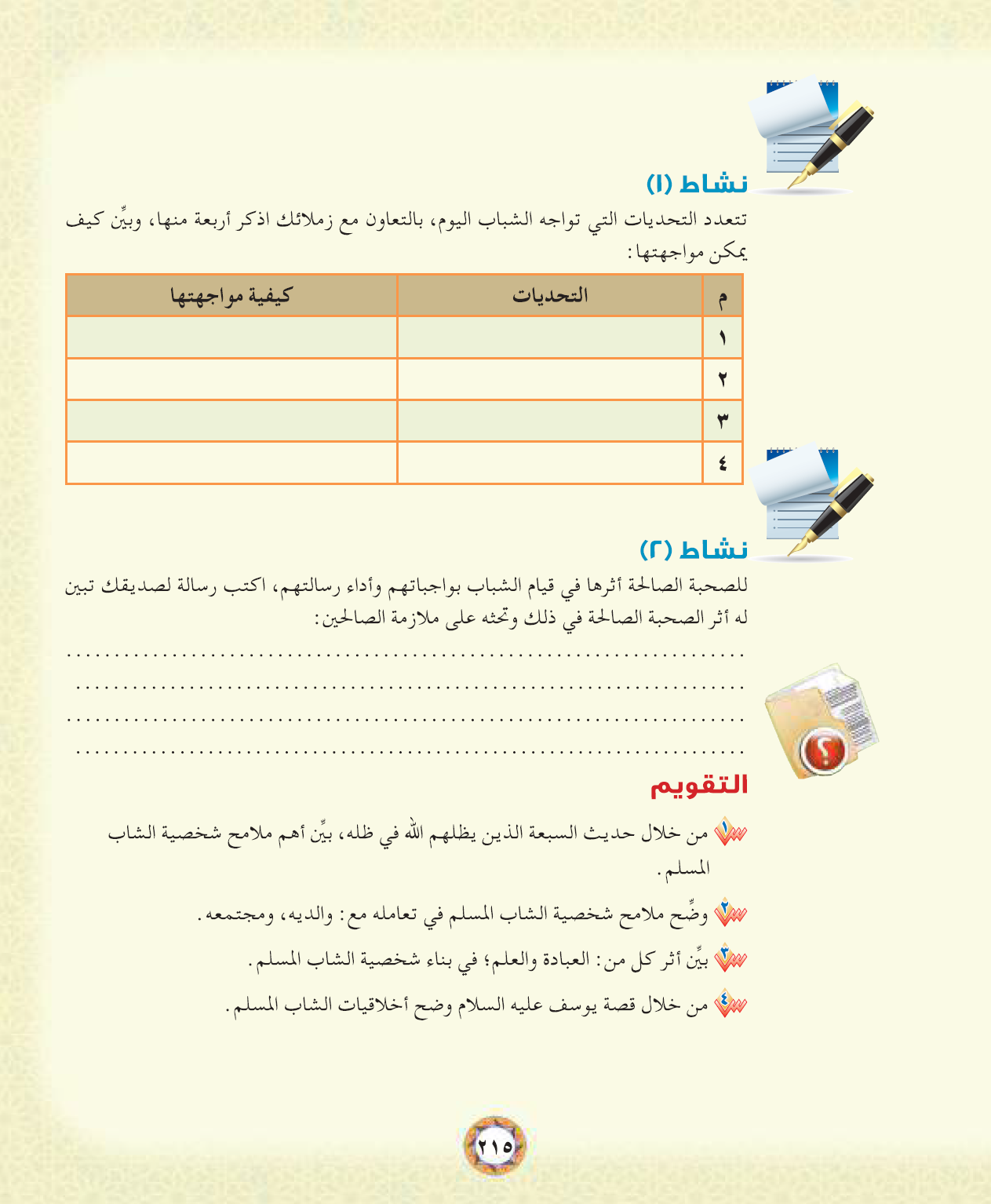 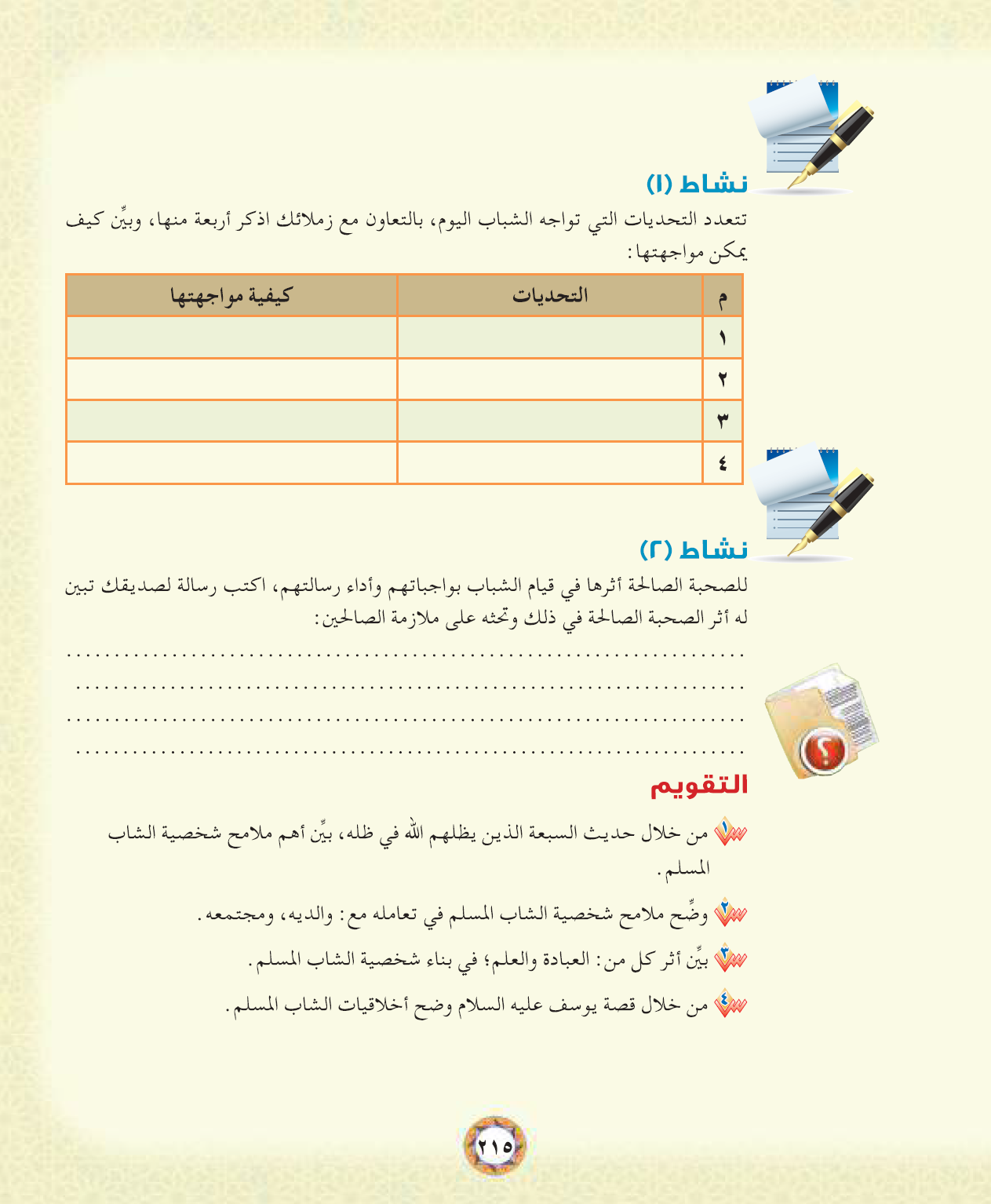 ج1:

1) ينشأ في عبادة الله
2) قلبه معلق بالمساجد
3) يعف فرجه عن الحرام
4) يتصدق من ماله
ص 213
ص 214
ج3:  تزكية النفوس – الارتقاء بالأخلاق -  التنمية والتطور